Propaganda, Realtà e Narrazione
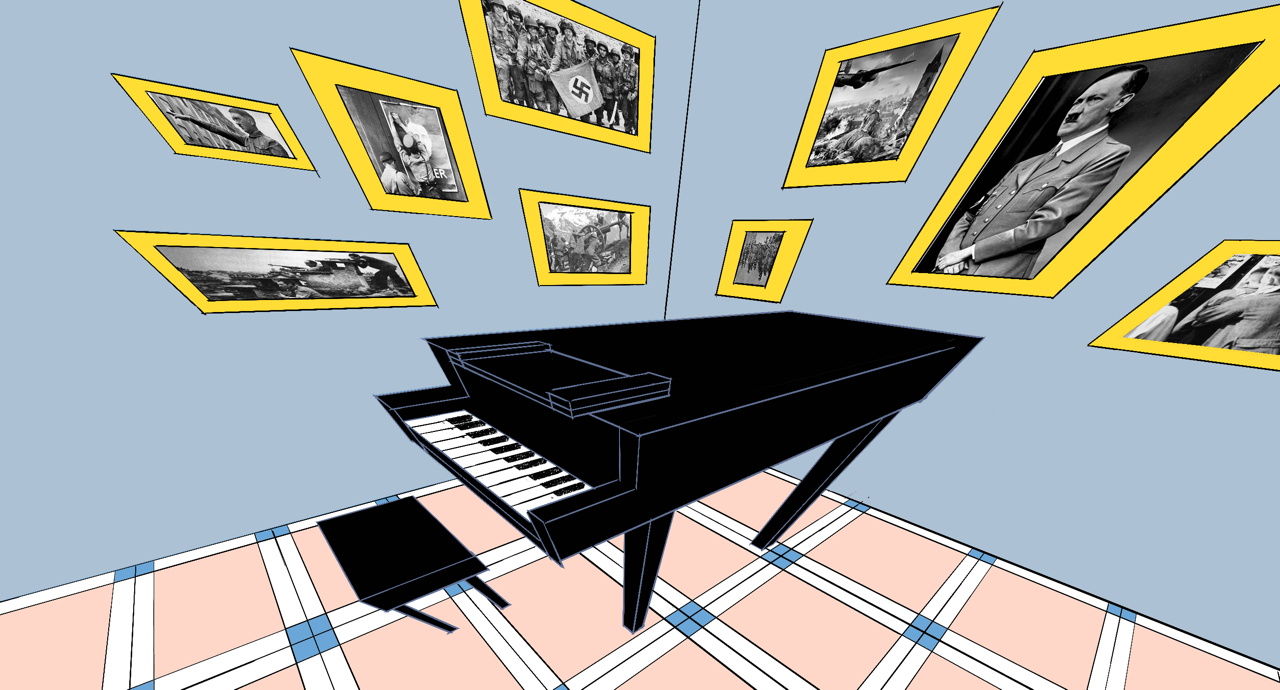 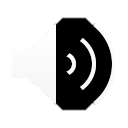 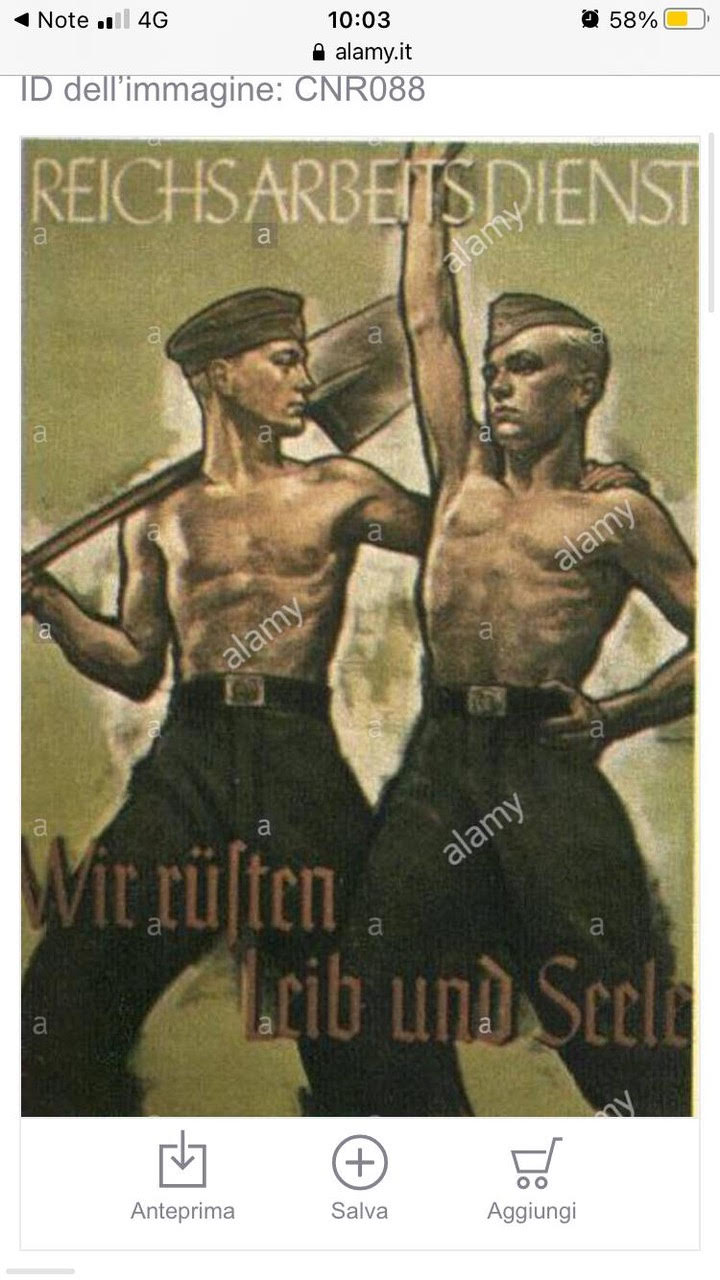 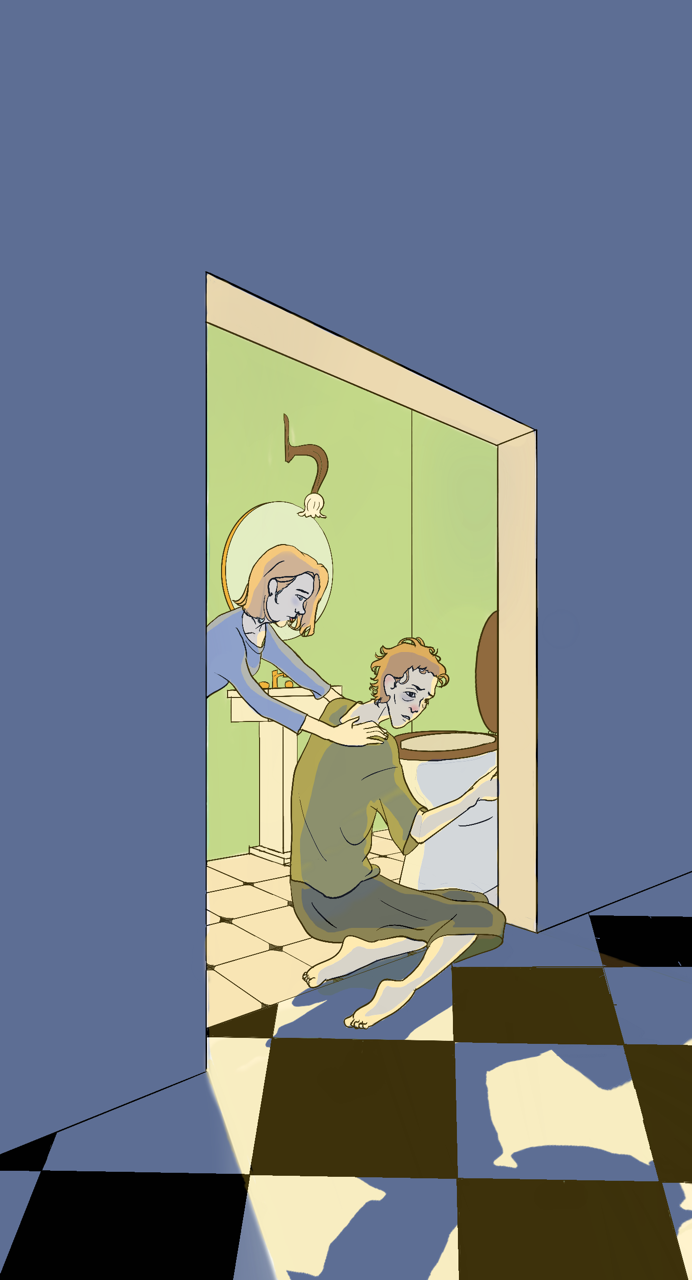 Un uomo esile si reggeva a lei, sembrava zoppo. Non lo riconobbi. Poi con voce appena percettibile, l’uomo disse: «Sono io». E mi si spaccò il cuore.
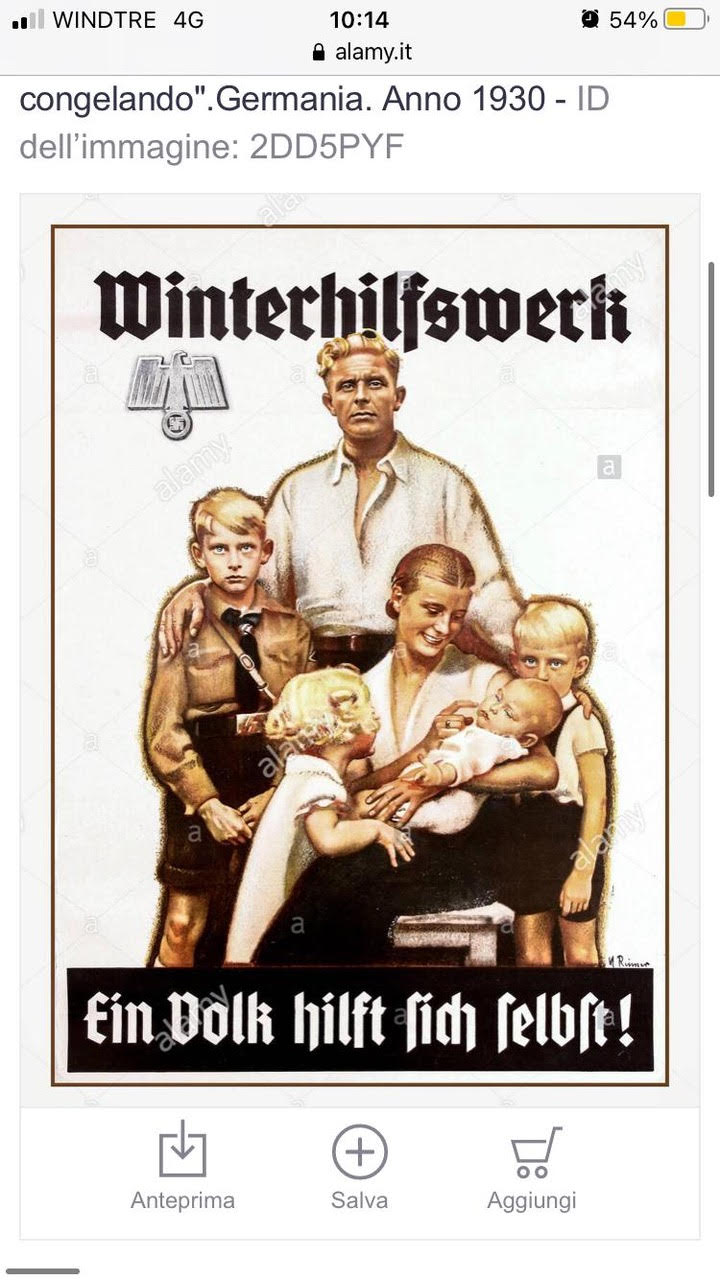 «Il Fuhrer avrebbe consegnato una Ehrenkreuz d’oro alle più brave, che erano riuscite a sfornare sino a otto figli sani, pazienza se in seguito qualcuno sarebbe morto di fame o di tifo ben prima che gli crescesse la barba, ben prima di indossare un reggiseno, e pazienza se qualcun altro sarebbe morto in guerra: l’importante era che ci fossero nuove leve da mandare al fronte, nuove femmine da ingravidare»
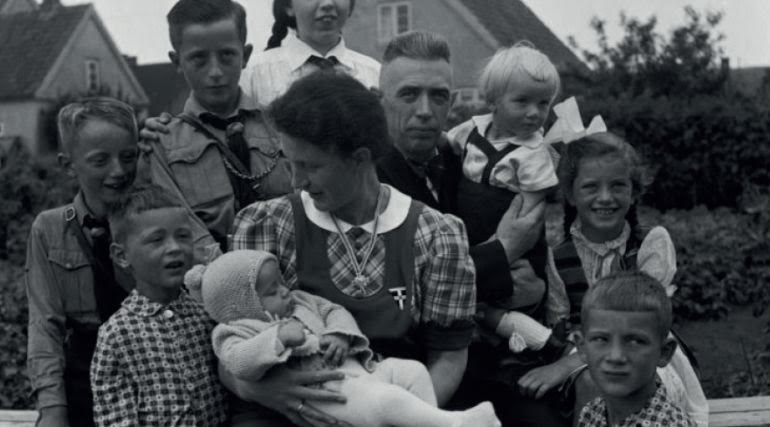 «Si erano dovute fermare nel bosco: sudando e gemendo.»
«Elfriede lo aveva seppellito ai piedi di una betulla mentre lei cercava di calmare il respiro.»
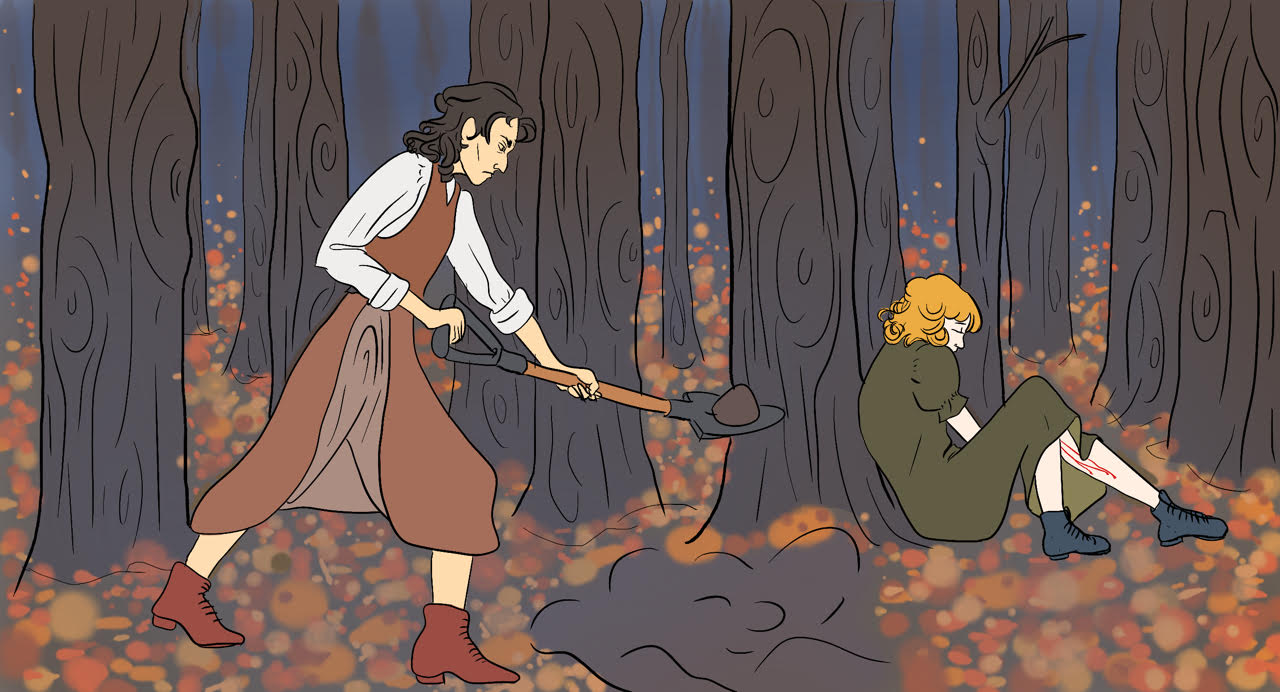 «Non ricorderò mai quale,» disse «Non potrò mai andare a trovarlo»
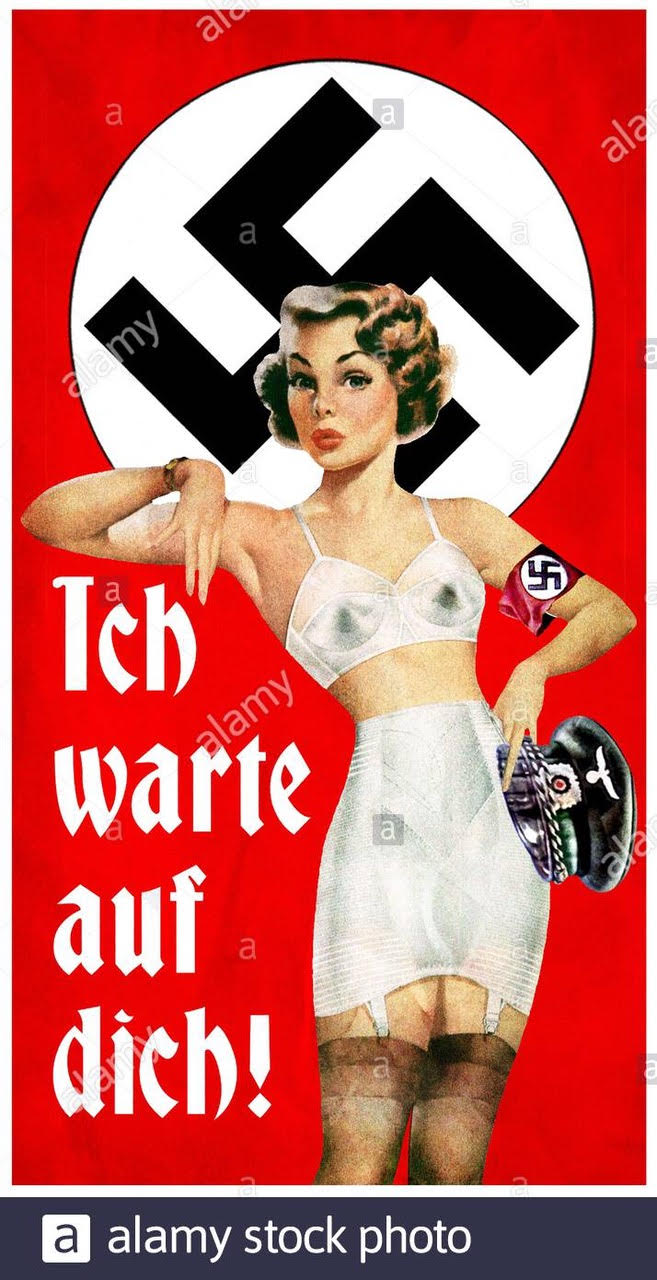 «Sembravamo tutte consenzienti, in Germania»
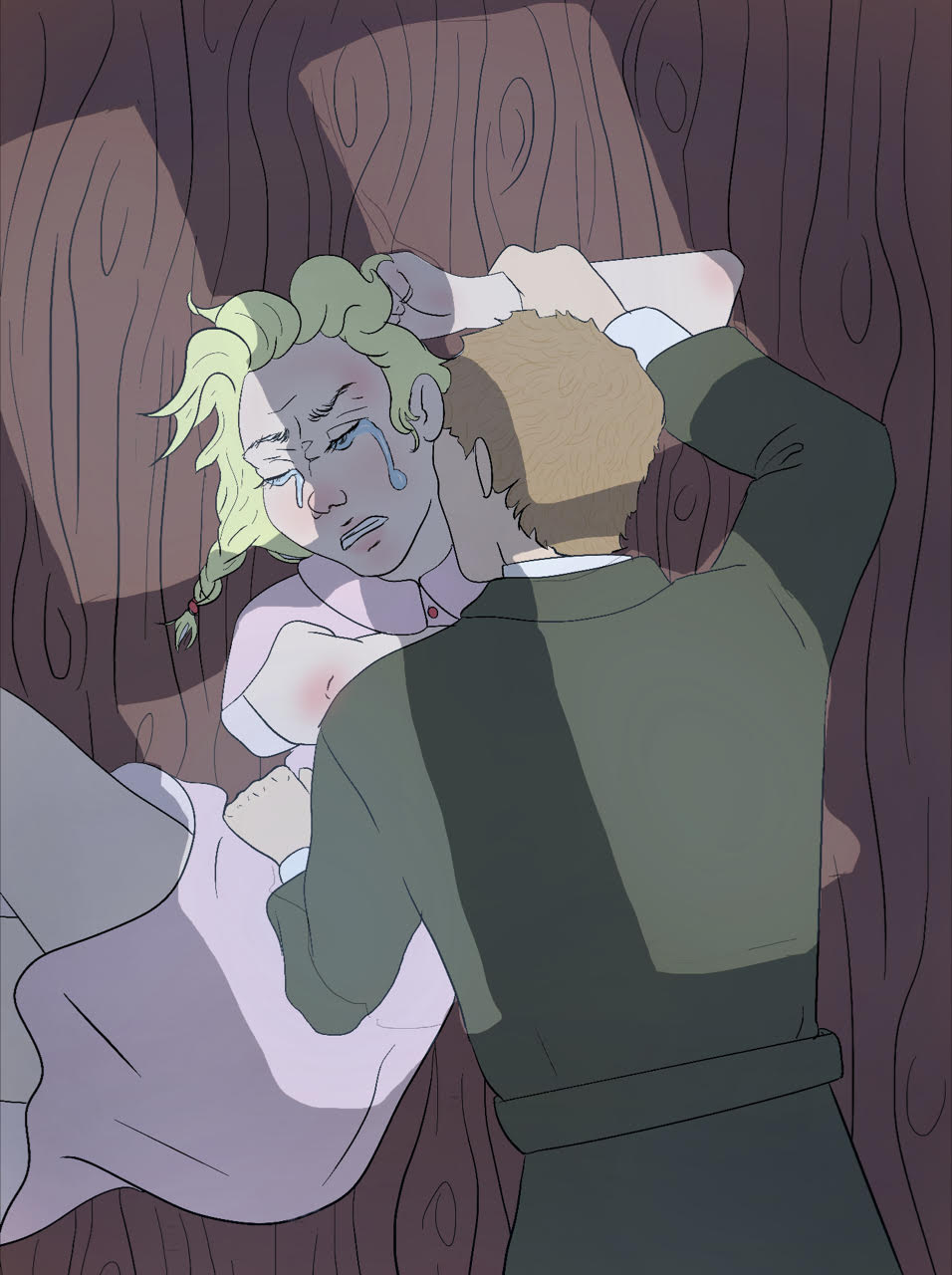 «D’altra parte, lei era andata all’appuntamento. Sapeva che sarebbe successo . Non c’era nessun altro motivo perché quella notte lui fosse li.»
Le invasate non rinunciarono ai commenti:
 «Prima lo fai entrare di nascosto in caserma e poi dici che è colpa sua?» 
«Eh no cara così non vale»
Progetto realizzato dagli alunni 
Ludovica Boi, Margherita Cattaneo, Francesca Conti E Alessandro Grassa 
della classe 4^H, scuola Liceo Scientifico Antonio Pacinotti.
Tutor: Professoressa Antonella Sanna.